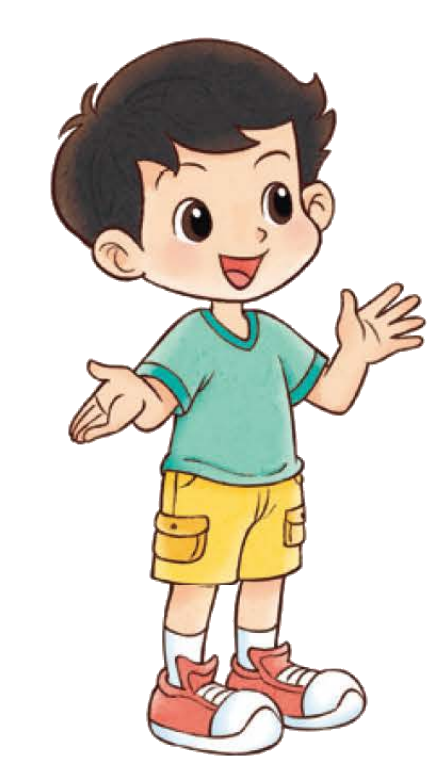 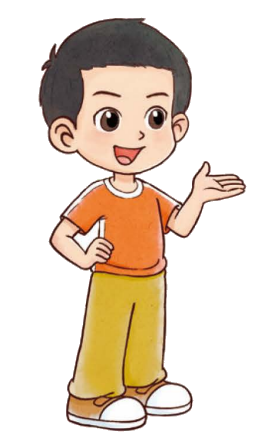 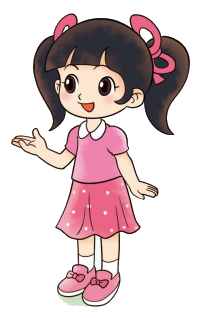 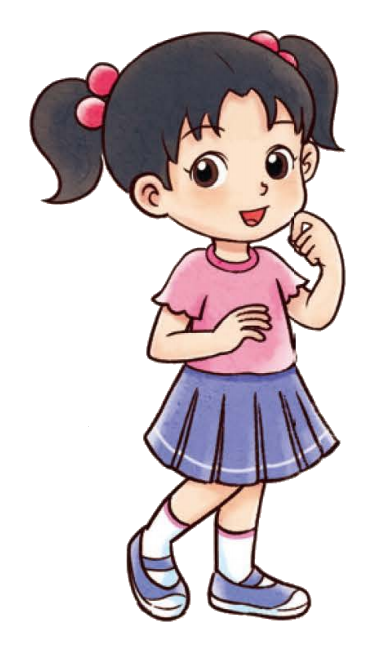 一年级下册  第五单元  100以内数加与减（一）
小兔请客
每盘10个果子。
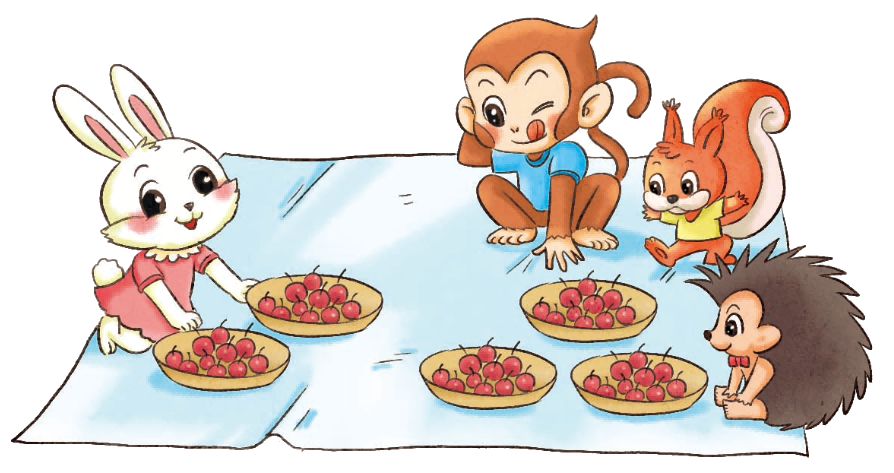 一共有多少个果子？
（个）
＝
十位
个位
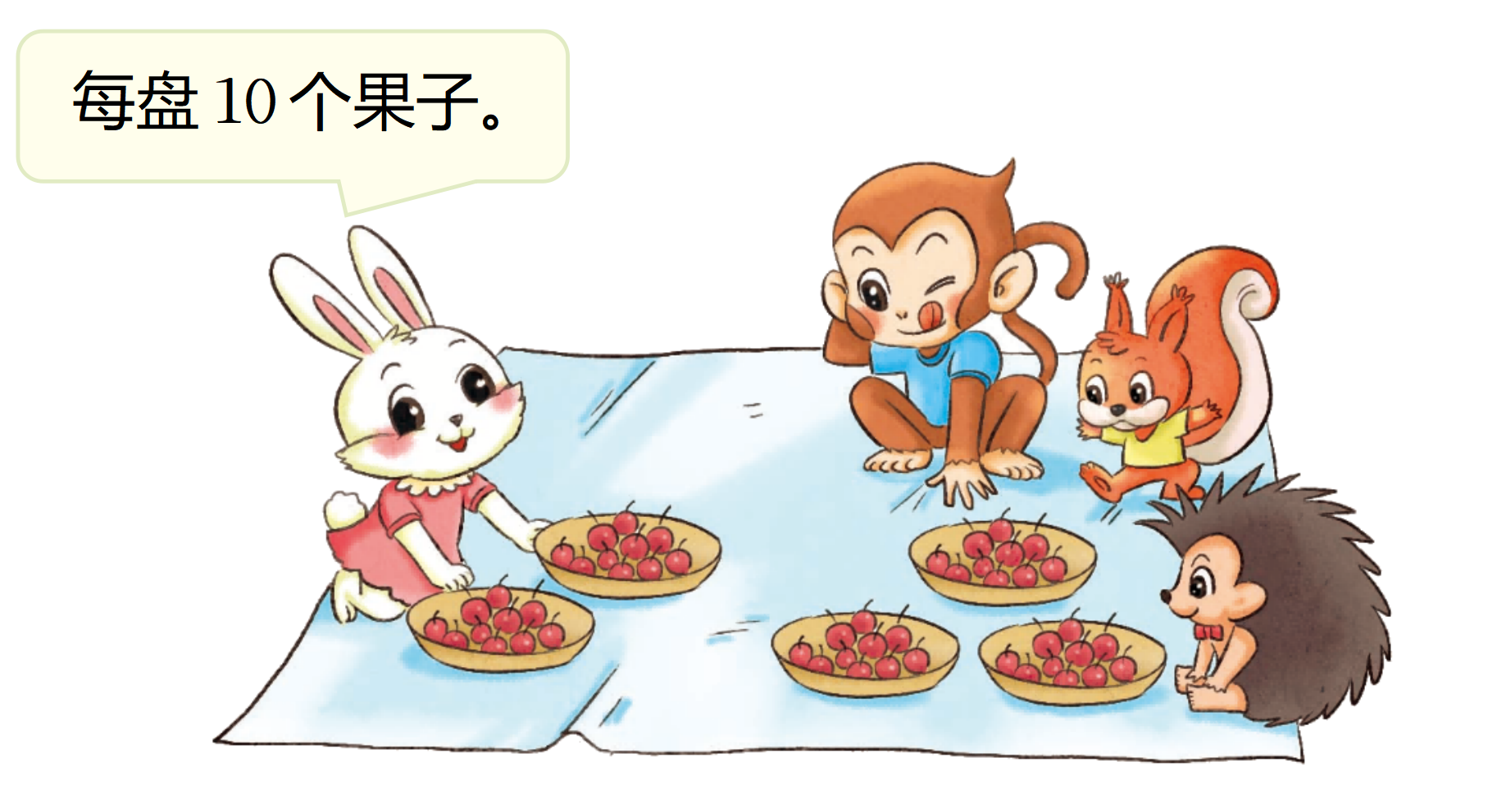 一共有多少个果子？
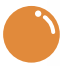 ＋
30
50
20
从20往后数，
30，
2个十加3个十得5个十，是50。
40，
50。
2个十加3个十得5个十。
2＋3＝5
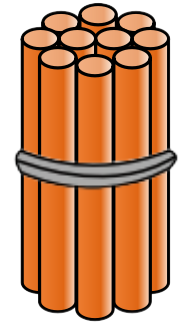 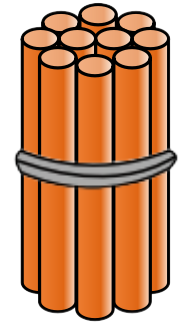 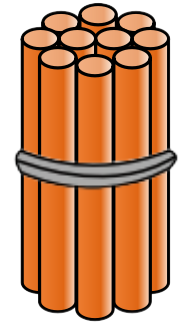 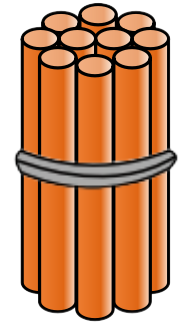 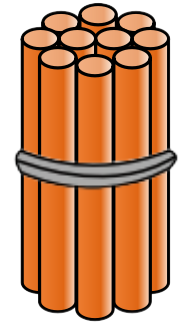 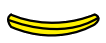 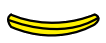 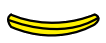 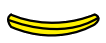 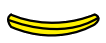 20＋30＝50
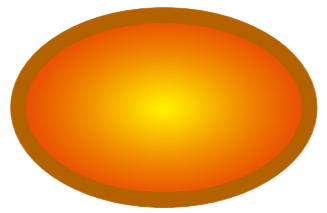 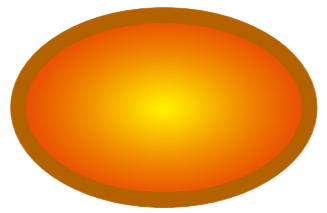 小棒
计数器
横式
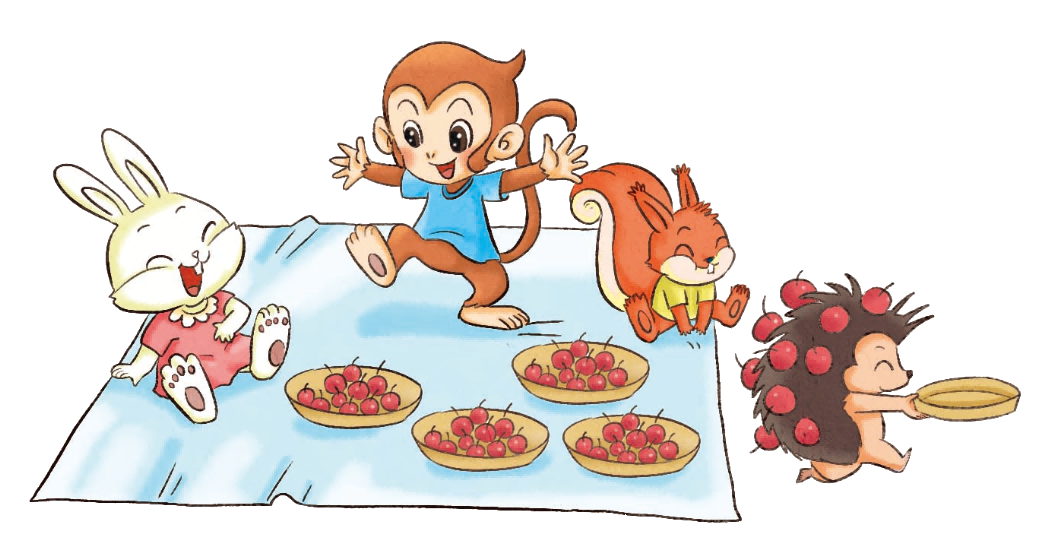 小刺猬背走了多少个果子？
（个）
＝
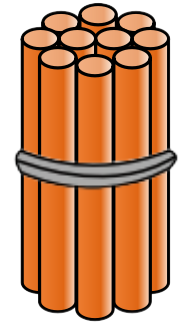 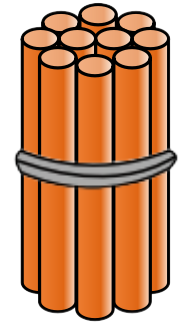 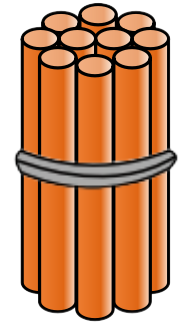 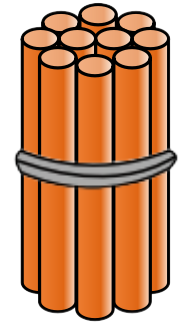 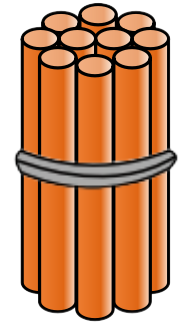 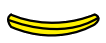 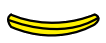 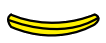 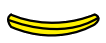 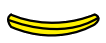 十位
个位
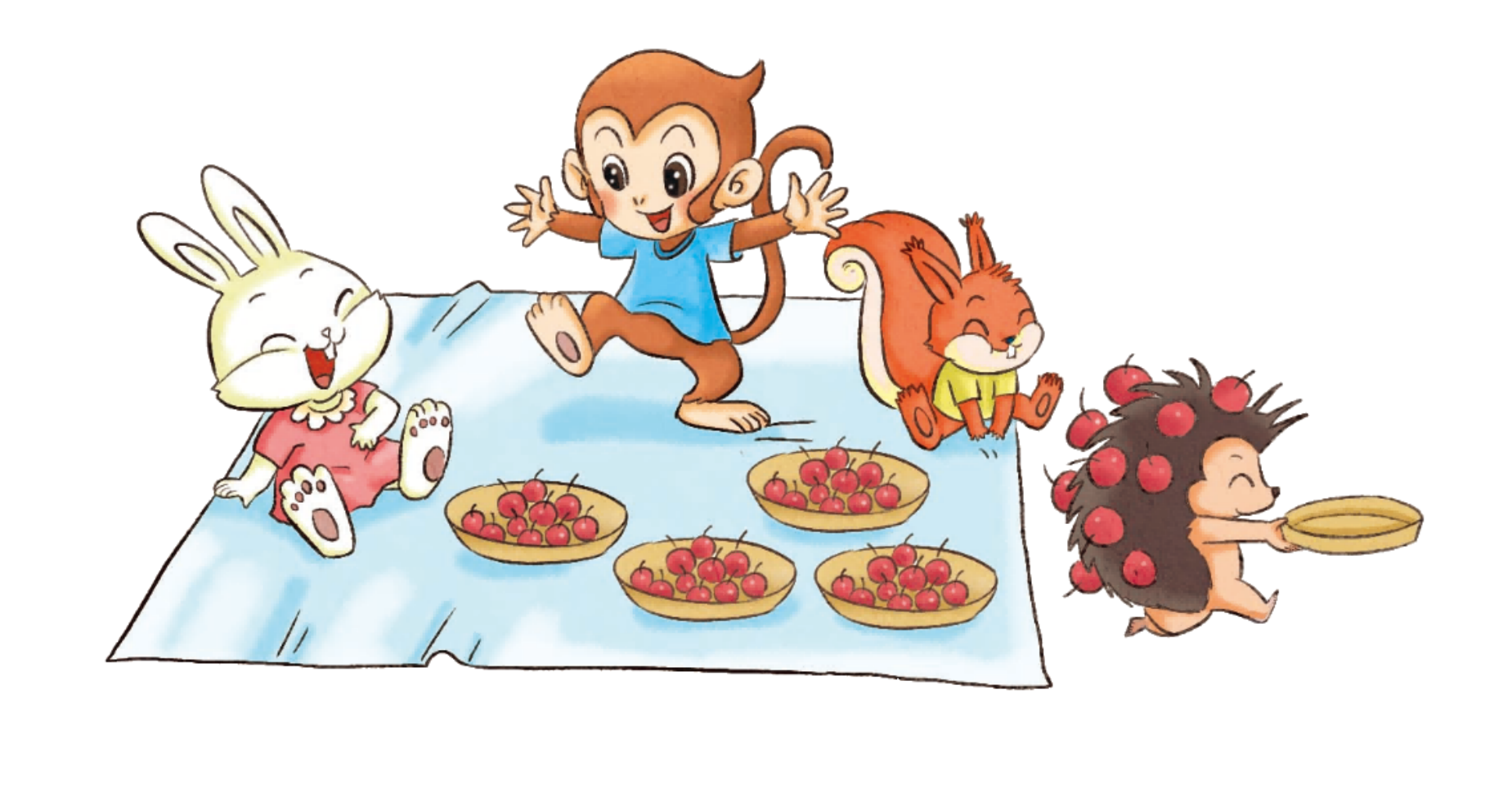 小刺猬背走了多少个果子？
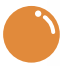 －
40
10
50
从50往前数，
5个十减4个十得1个十，是10。
40，
30，
20，
10。
5个十减4个十得1个十。
5－4＝1
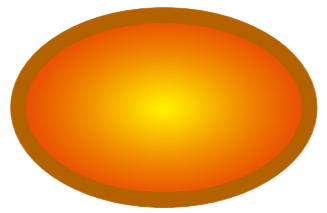 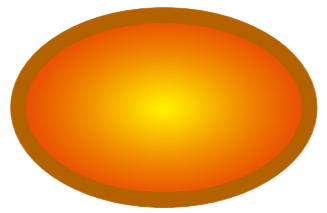 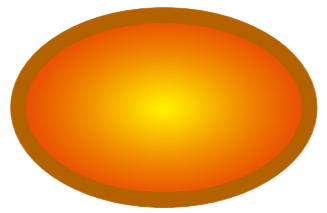 50－40＝10
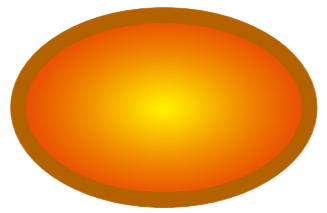 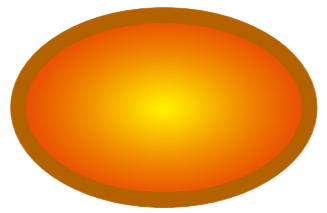 小棒
计数器
横式
＝
＝
认一认。
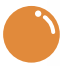 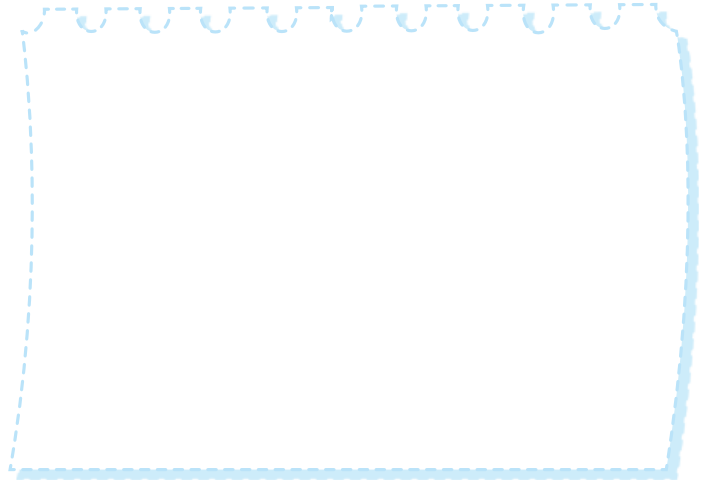 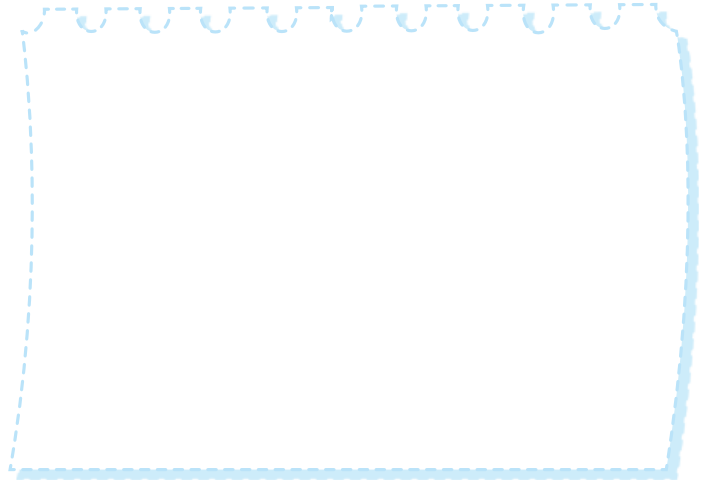 ＋
30
50
20
－
40
10
50
被减数
和
差
加
数
加
数
减
数
拿走2捆。
再加2捆。
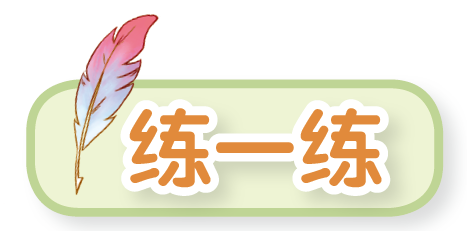 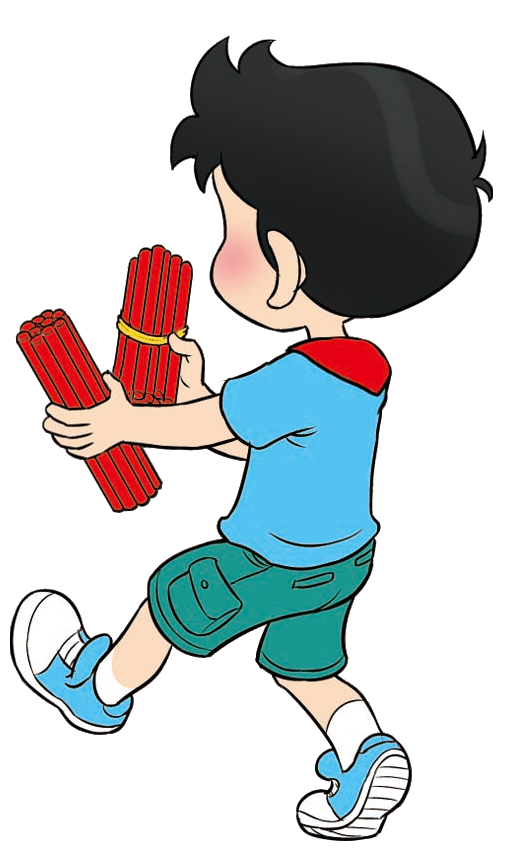 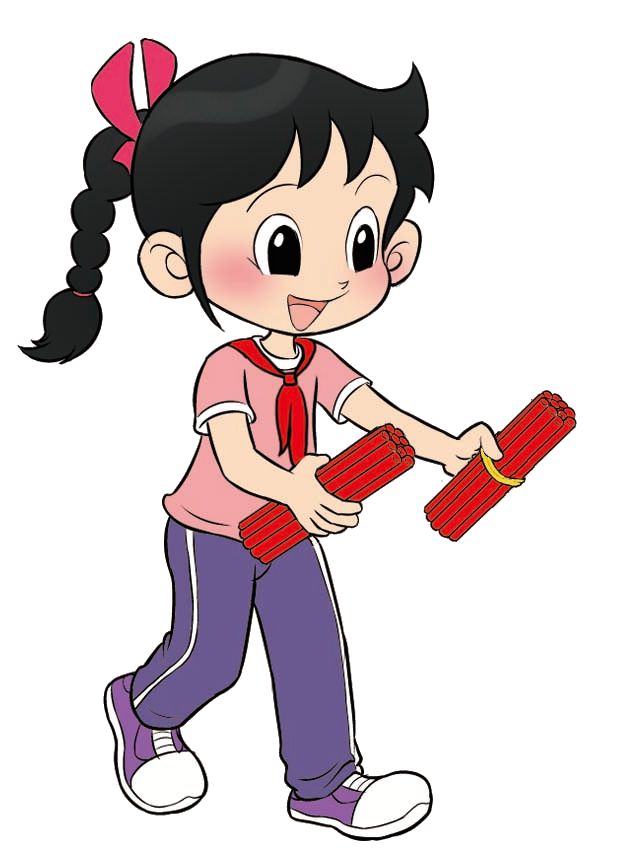 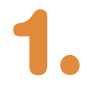 每捆10根。
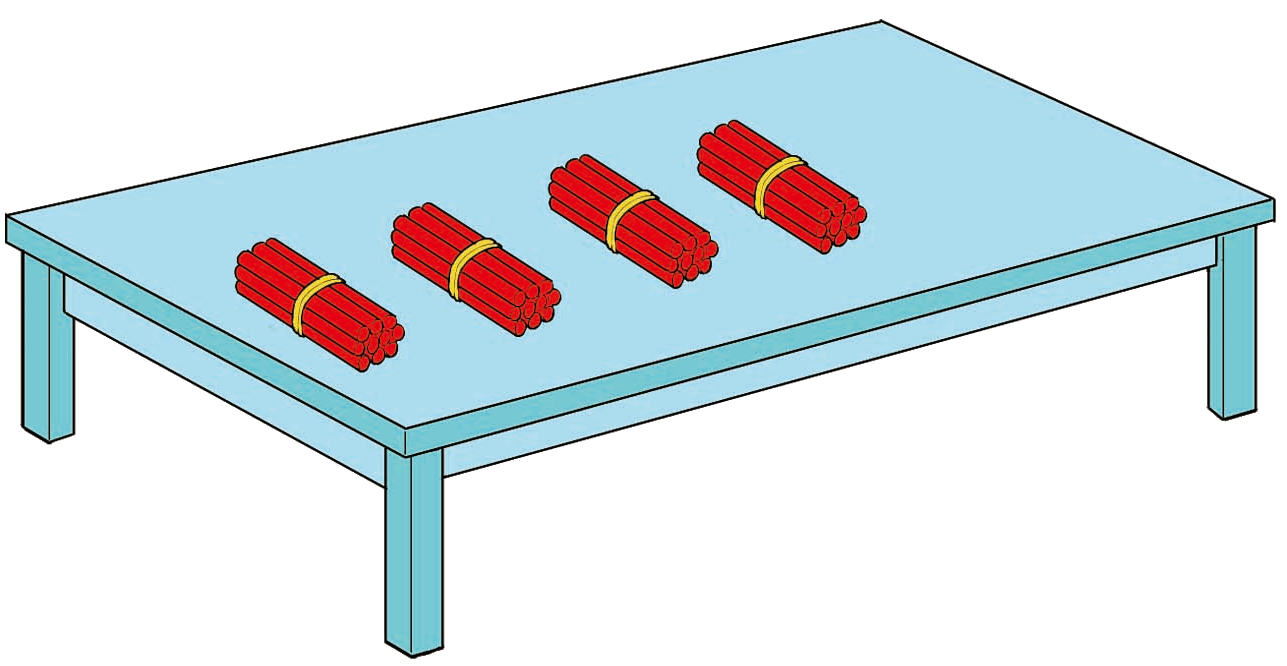 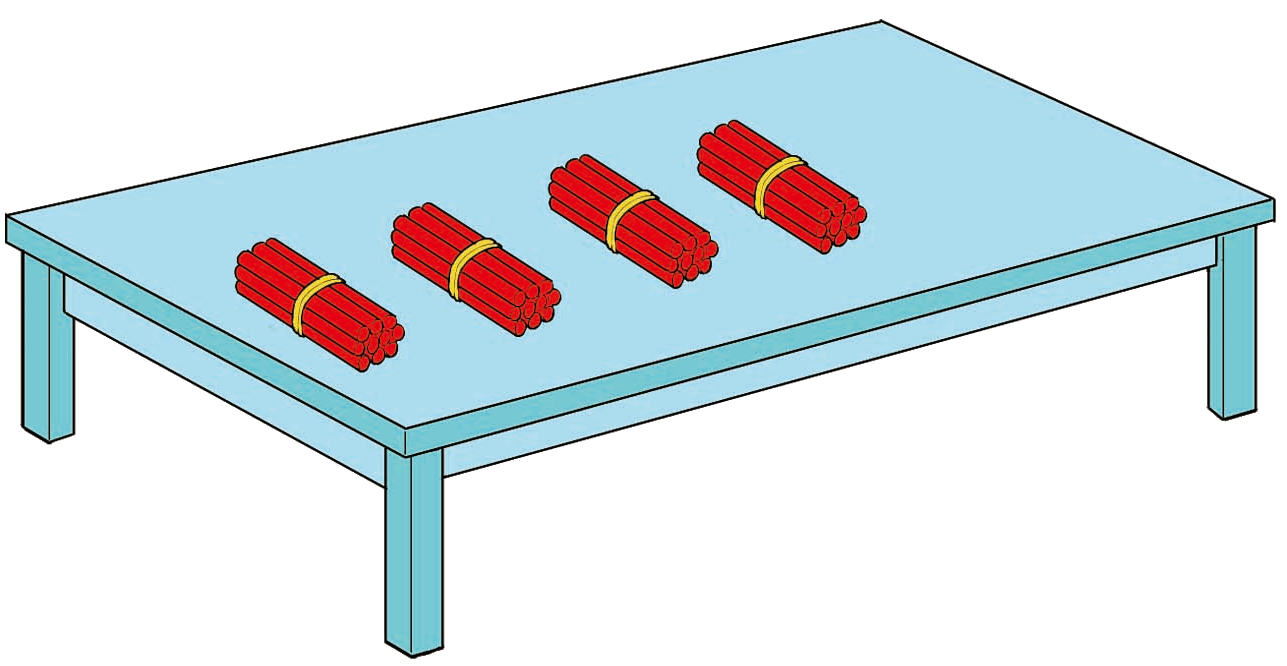 （根）
（根）
＝
＝
40
20
60
20
＋
60
40
－
＝
＝
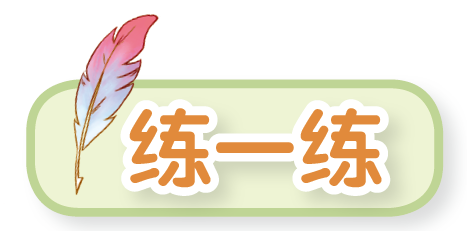 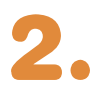 看一看，填一填。
＋50
－30
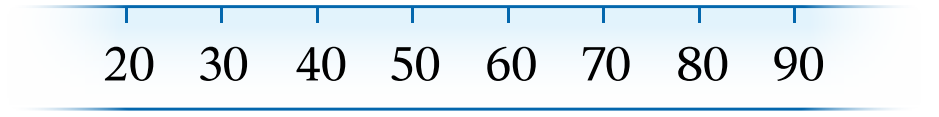 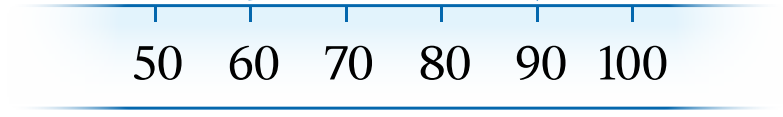 ＋
30
50
80
90
－
30
60
我摘了30个桃子。
我摘了50个桃子。
＝
＝
（个）
（个）
我摘了40个桃子。
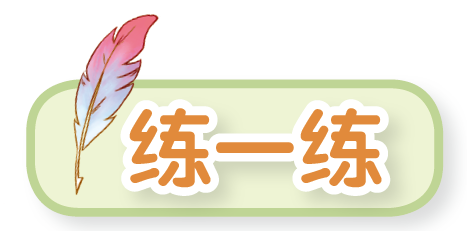 提出一个数学问题，并解答。
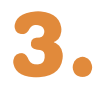 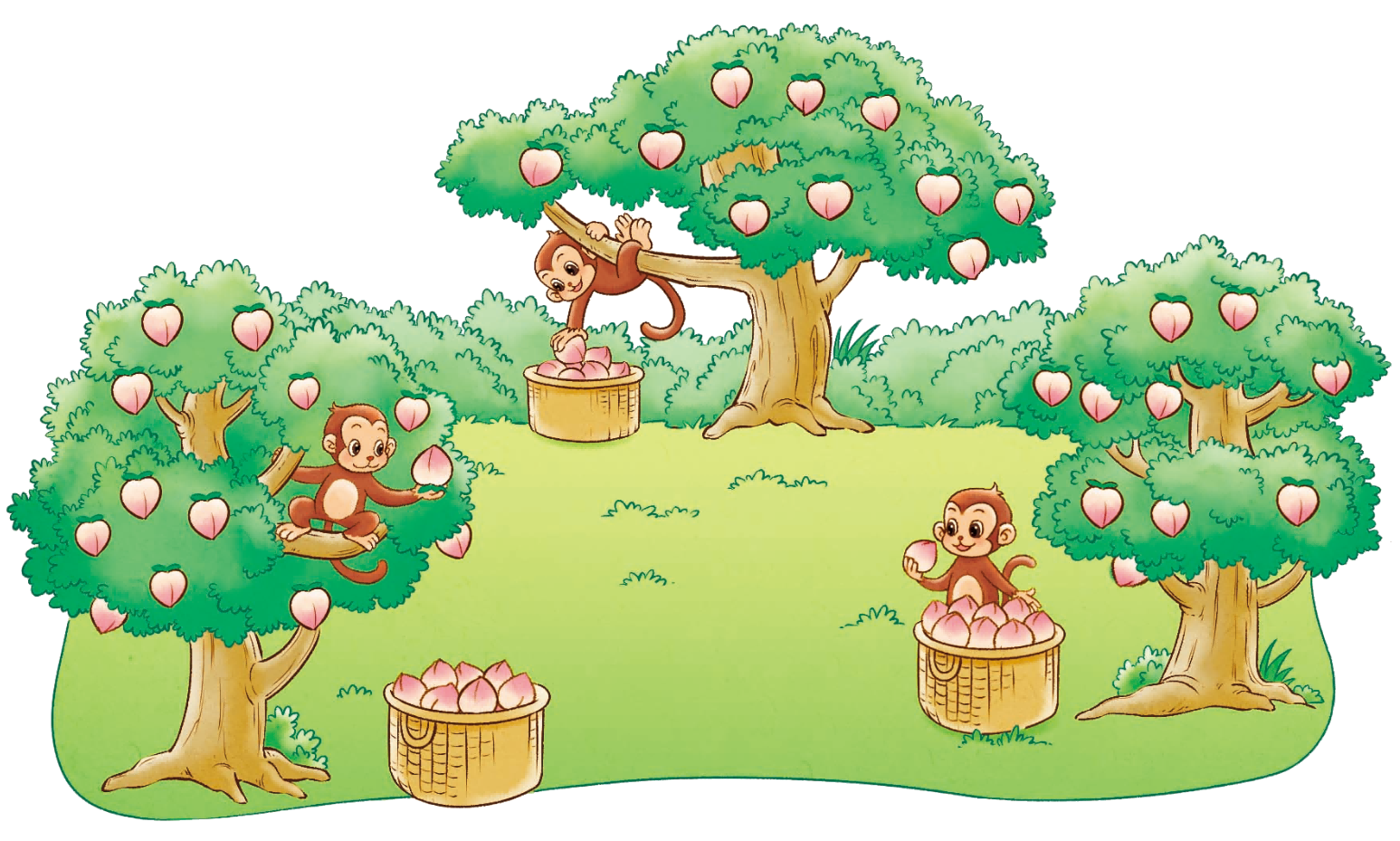 当当
丁丁
毛毛
和          一共摘了多少个桃子？
比          多摘了多少个桃子？
比          少摘了多少个桃子？
你有什么收获？